Специфика работы учителя-дефектолога 
в  условиях Лекотеки.
учитель-дефектолог МБДОУ «Детский сад № 12 комбинированного вида»
Ново-Савиновского района, г. Казань
Турусова В.В.
Цель работы учителя-дефектолога – компенсация дефекта и адаптация детей с ОВЗ в социальной, развивающей и бытовой сферах жизни.

Главная задача учителя-дефектолога ‒ определить индивидуальный маршрут развития 
и воспитания ребенка, оказать педагогическую, коррекционную и консультативную поддержку педагогам и родителям, воспитывающим детей 
с ОВЗ.  А в дальнейшем подготовить ребенка 
к обучению в школе.
Направления работы учителя-дефектолога:
Диагностическое направление;
Коррекционно-развивающее направление; 
Консультативно-просветительское направление;
Методическое направление.
Основные формы работы 
учителя-дефектолога в условиях Лекотеки
Проведение индивидуальных 
коррекционно-развивающих занятий
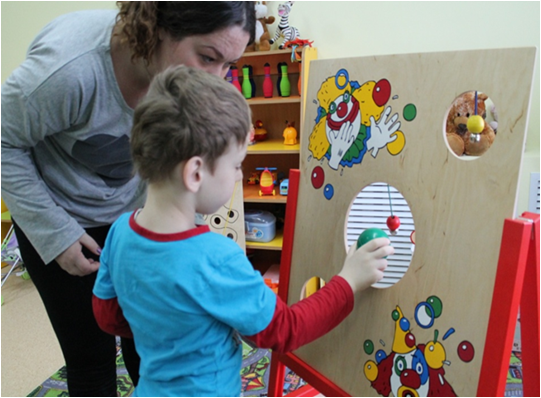 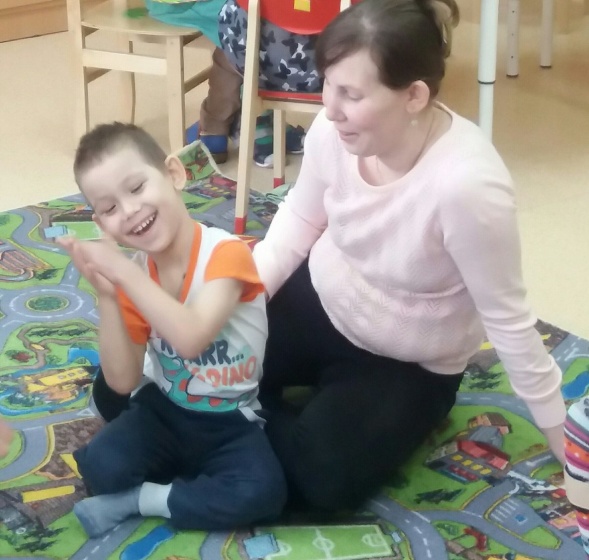 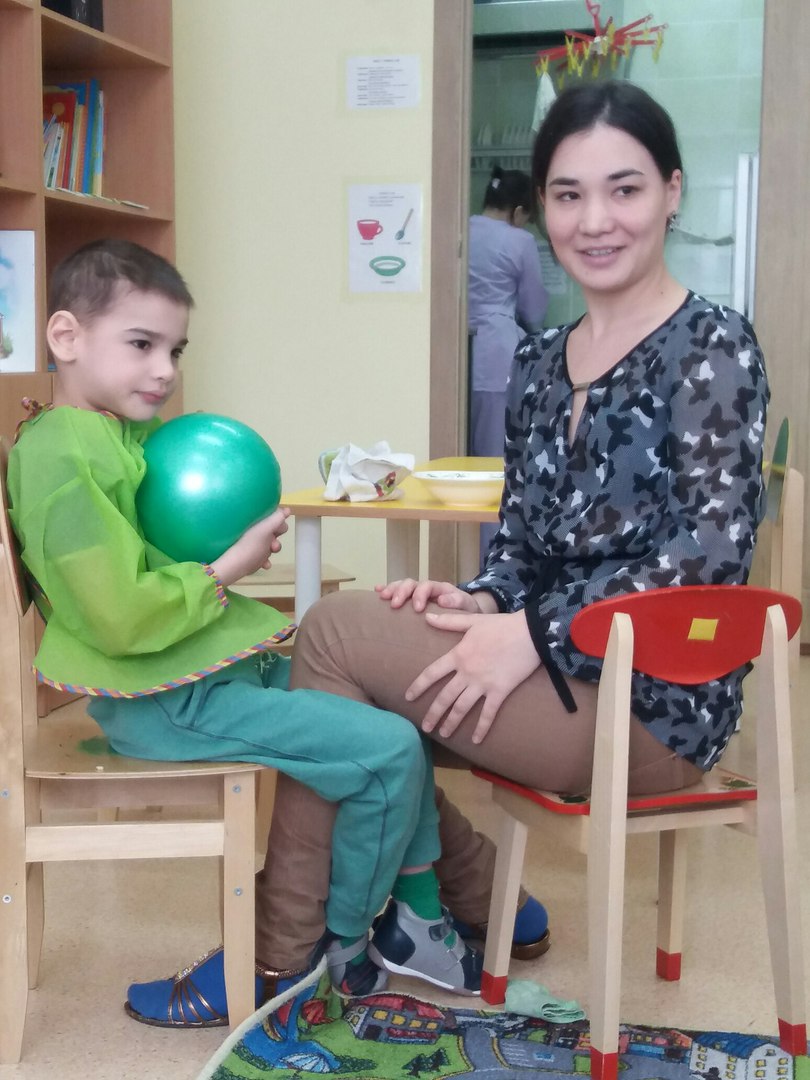 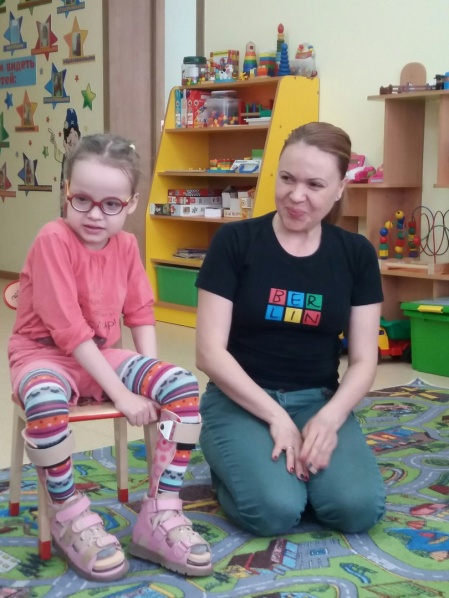 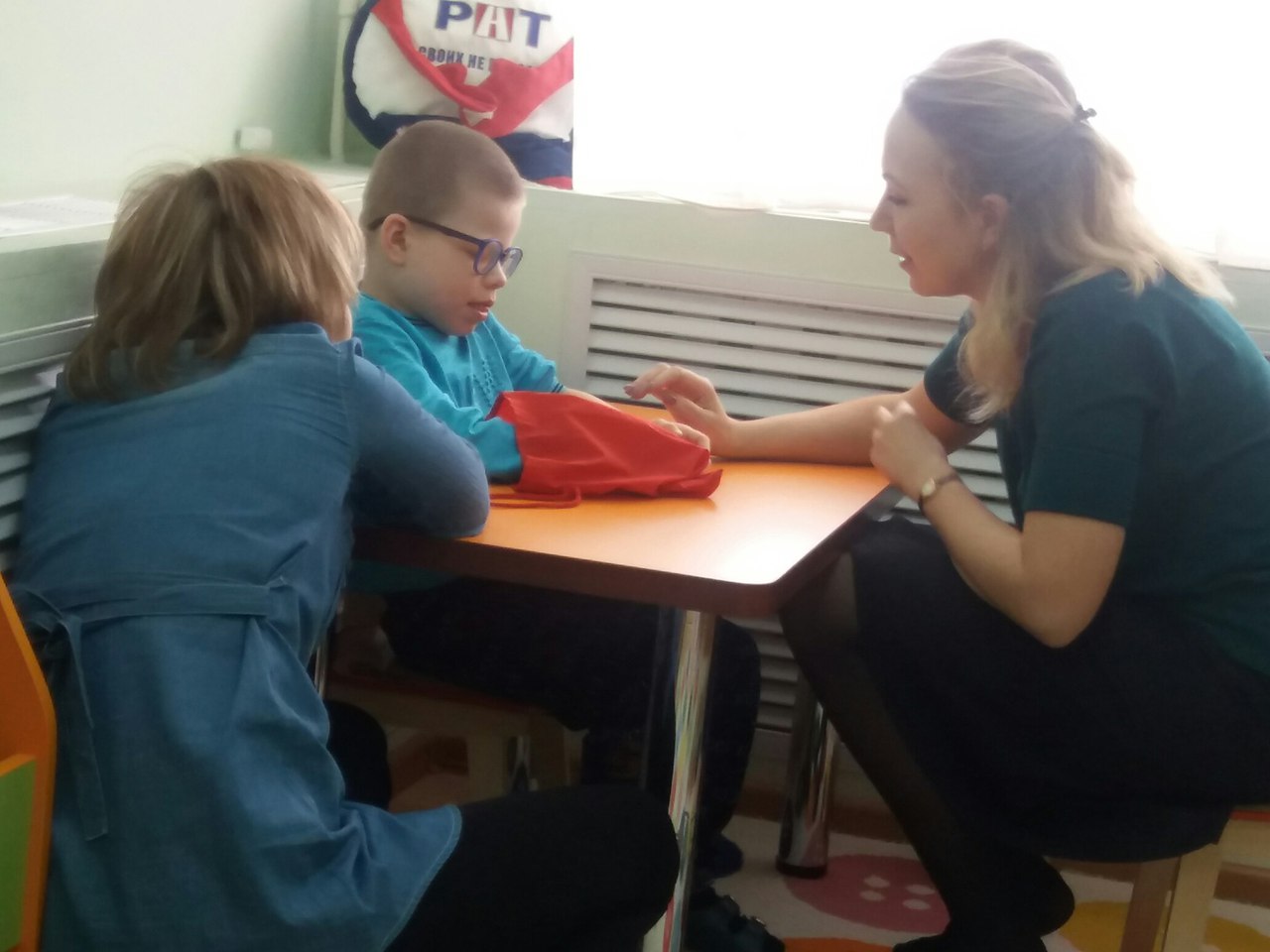 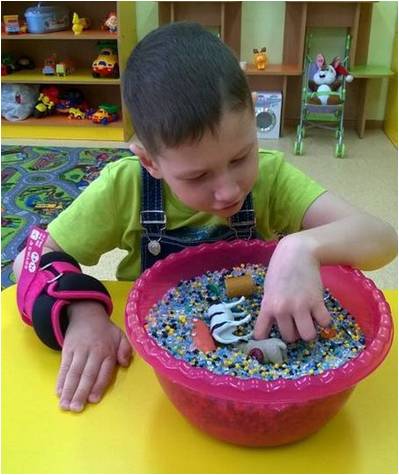 Проведение фронтальных (подгрупповых) 
занятий
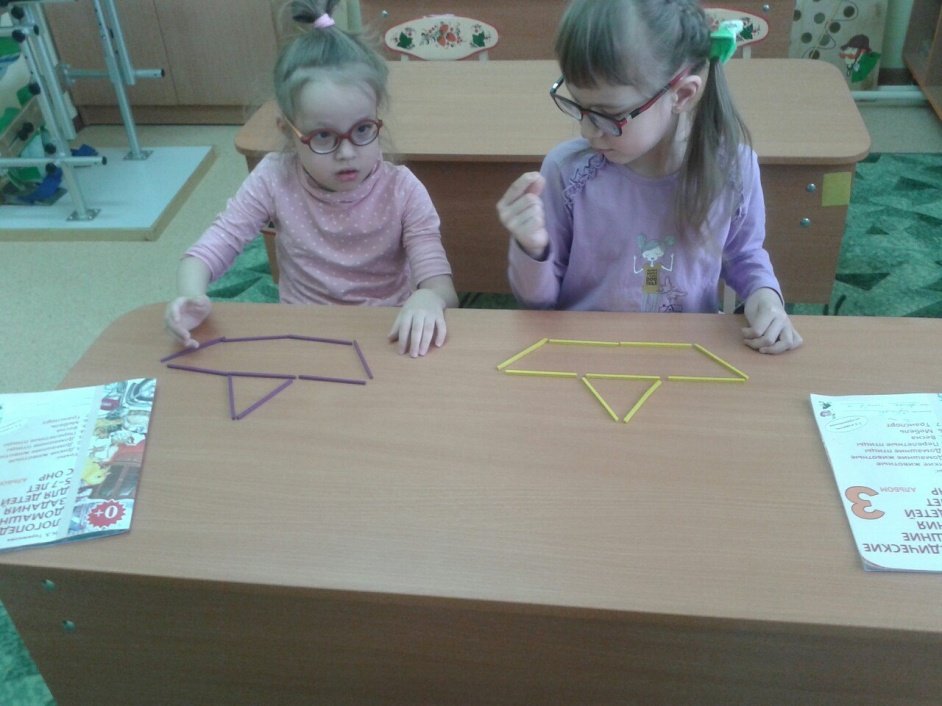 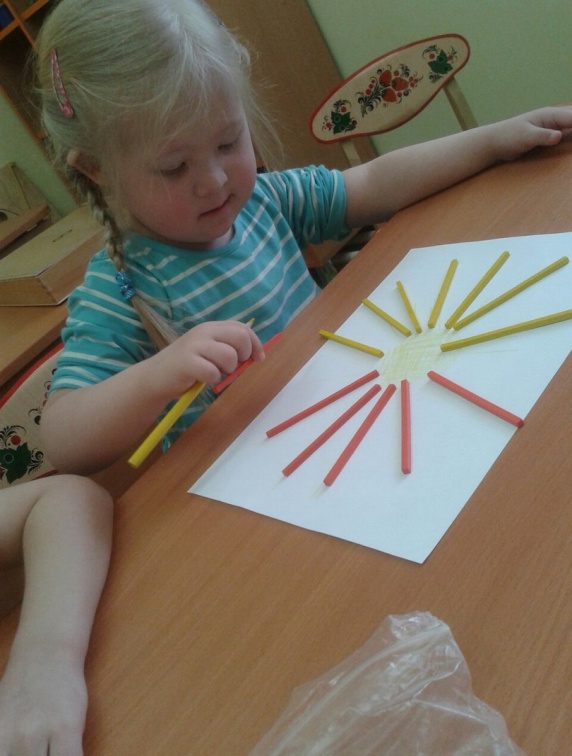 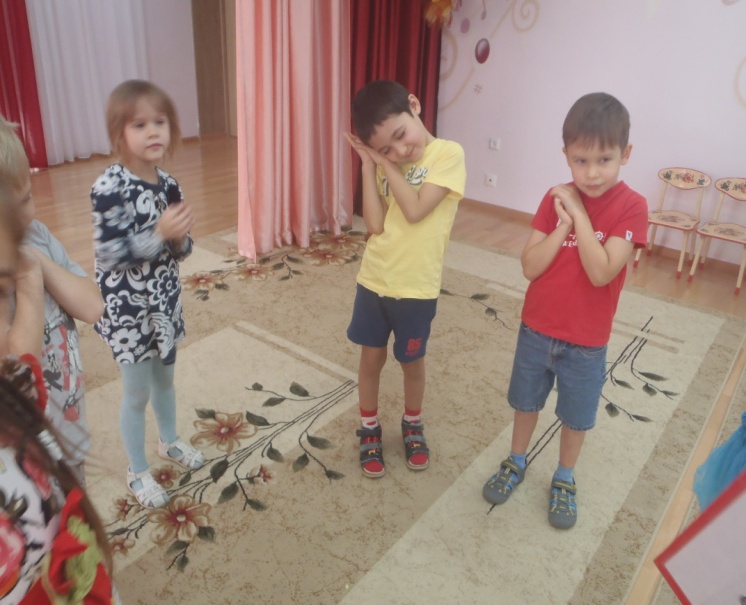 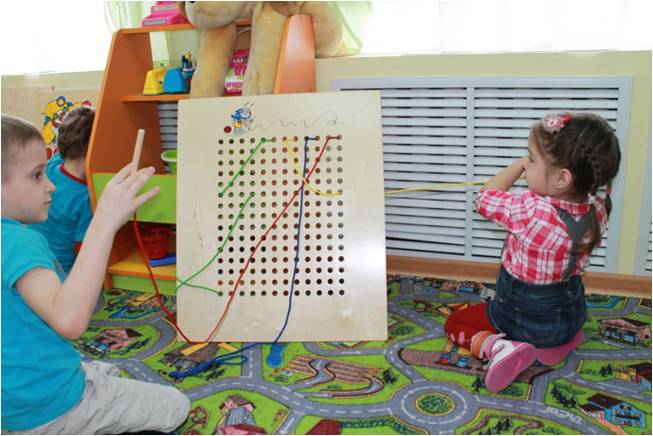 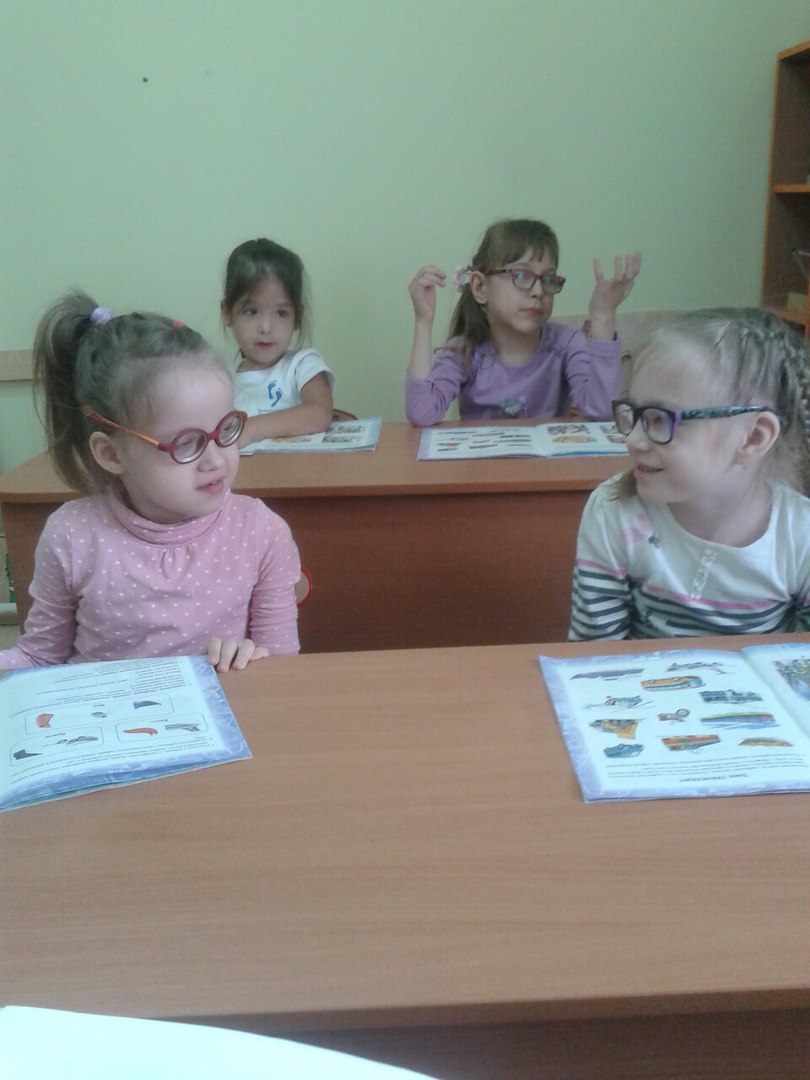 Традиционные приемы, 
используемые на занятиях
- Занятие включает в себя как познавательный материал, так и различные релаксационные упражнения, которые способствуют развитию 
у детей коммуникативных умений, обогащают эмоциональный опыт, формируют личностное развитие и корригируют нарушения 
опорно-двигательного аппарата;
- Изложение материала на занятии строятся вариативно по своей структуре. 
В одних случаях предъявляется готовая информация в форме практического объяснения, сопровождающегося показом, 
демонстрацией определенных действий 
с простой речевой инструкцией. 
В других случаях используется частичная инструкция, регламентирующая частичное выполнение действия, задания с последующими усложнениями. Используются варианты сопряженных и полусопряженных 
действий с педагогом;
- Занятия носят наглядный характер 
и проводятся в игровой (доступной) ребенку 
форме и т.д.
Инновационный подход или нетрадиционные методы и приемы 
в работе учителя-дефектолога:
 Метод сенсорной интеграции; 
 Базальной стимуляции;
Су-Джок терапия.
Метод сенсорной интеграции
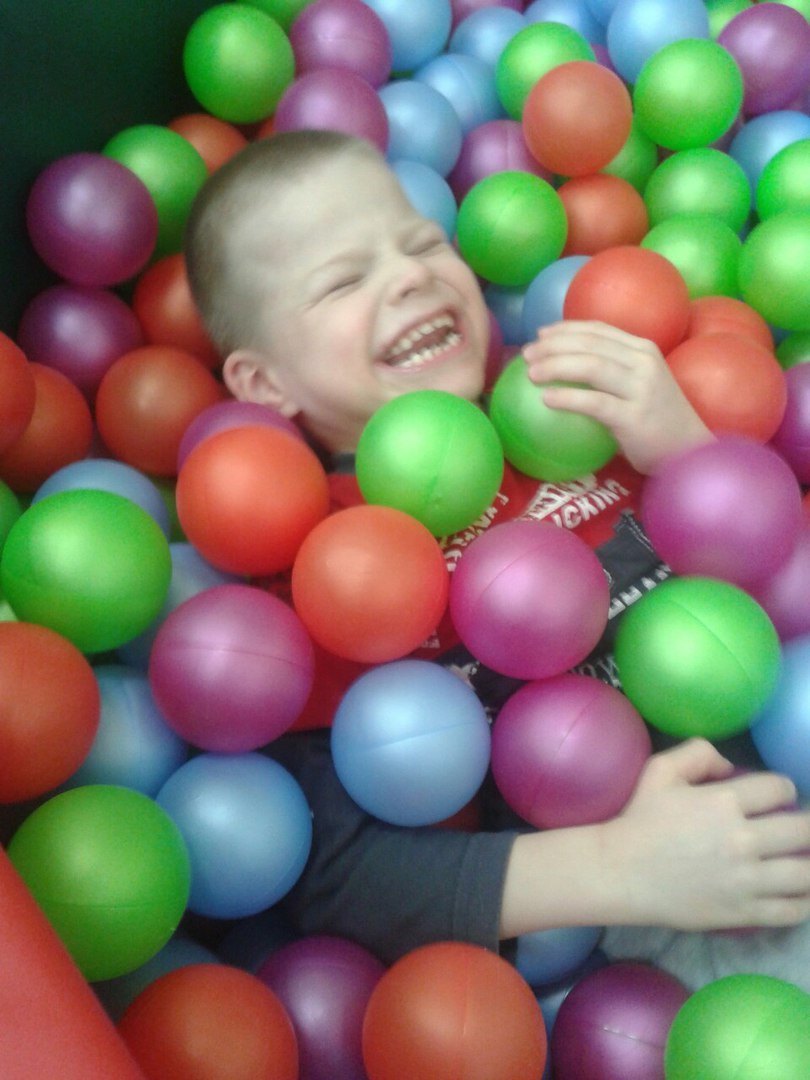 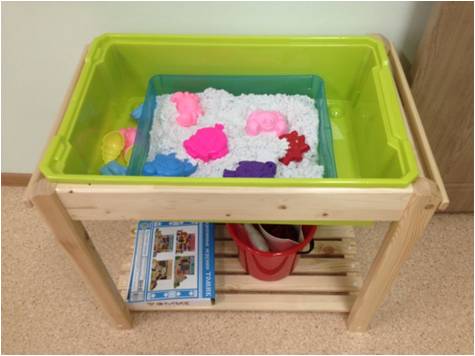 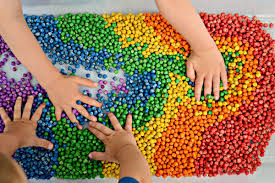 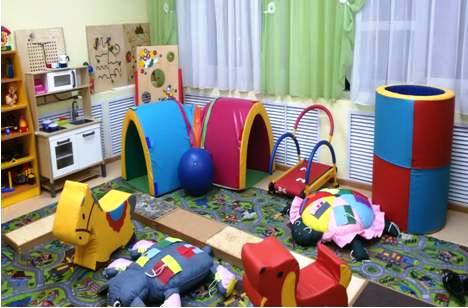 Метод Базальной стимуляции
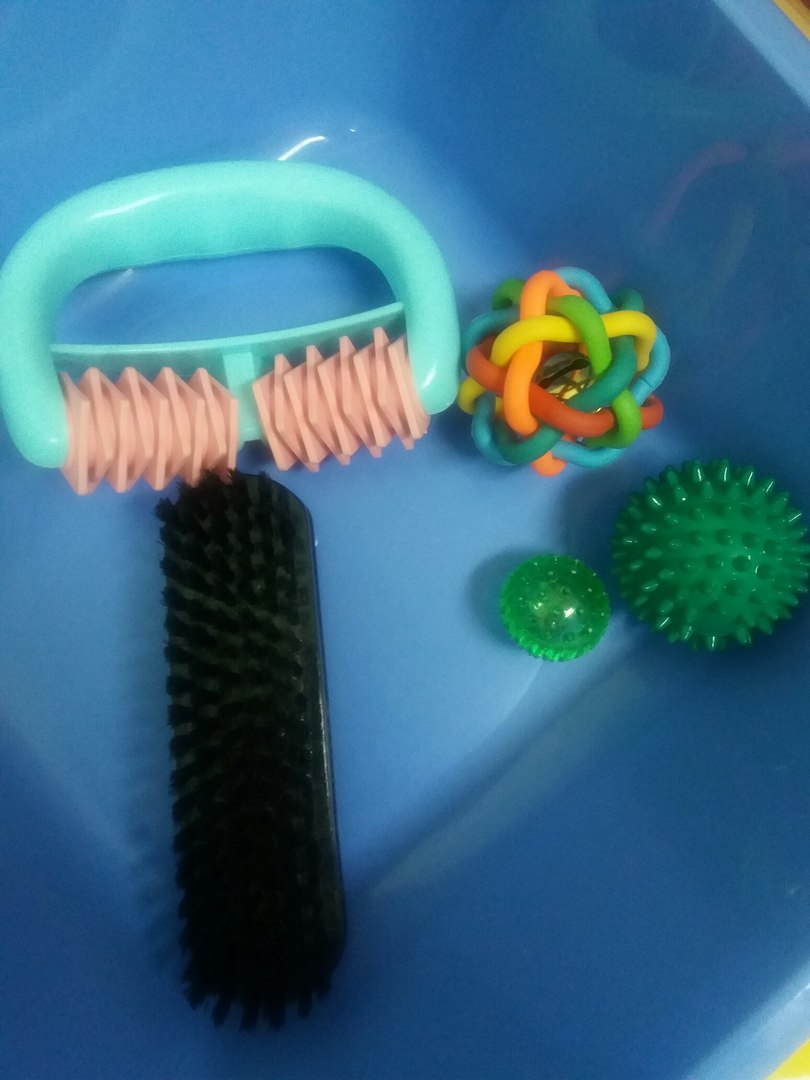 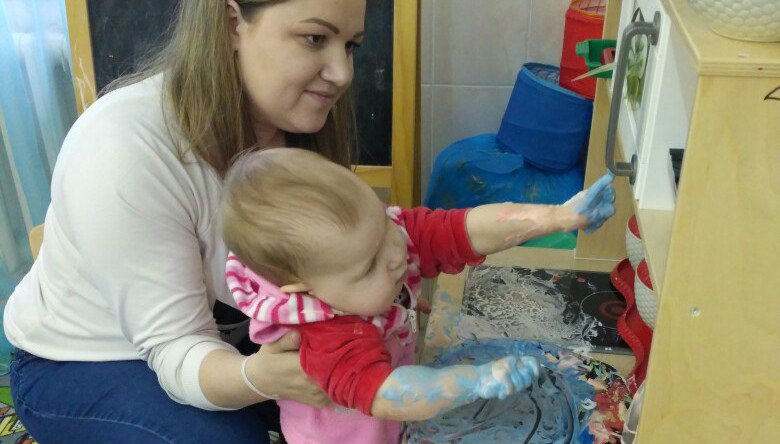 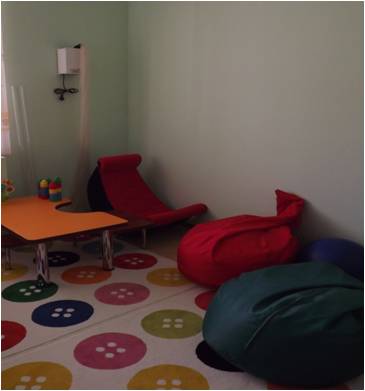 Су-Джок терапия
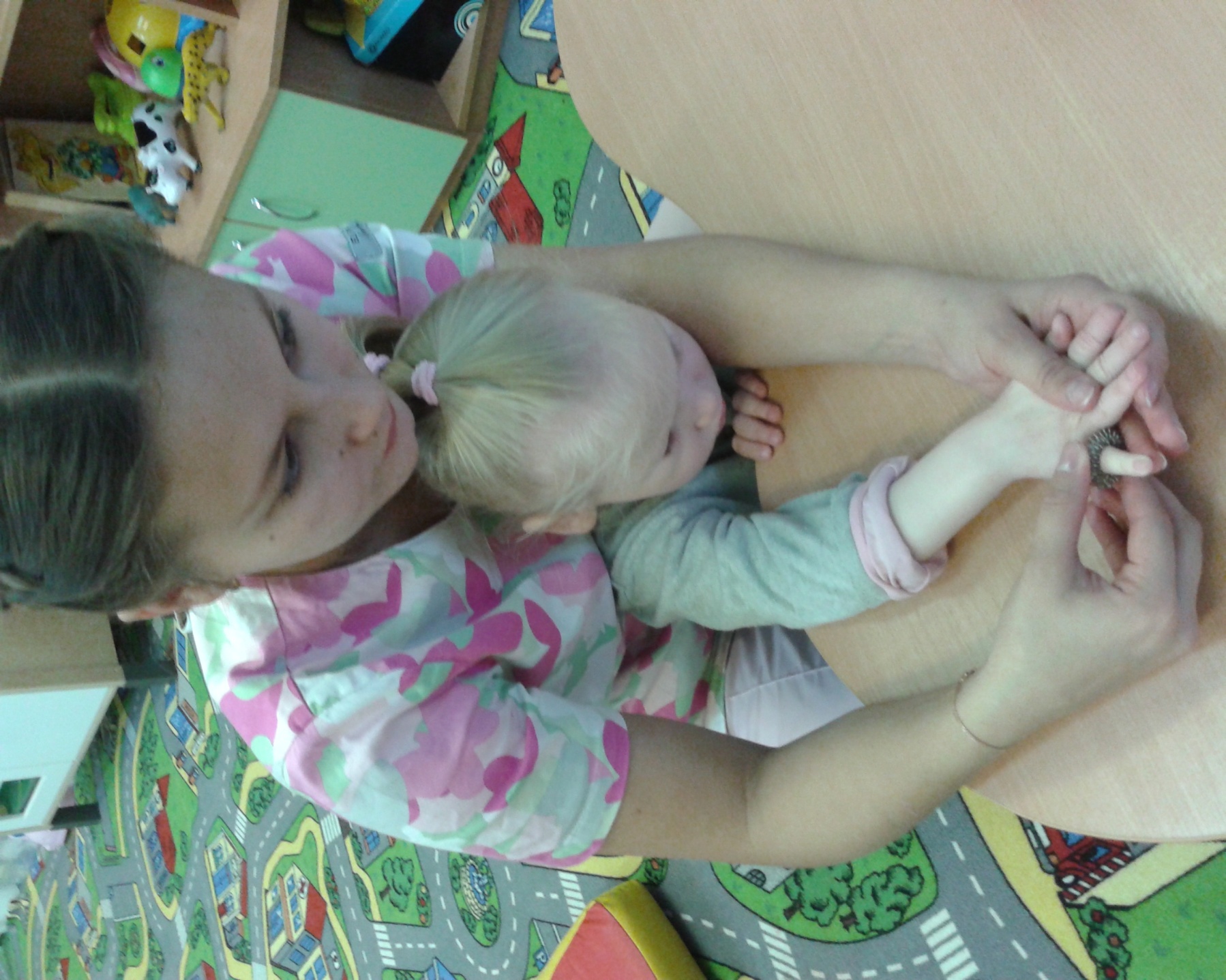 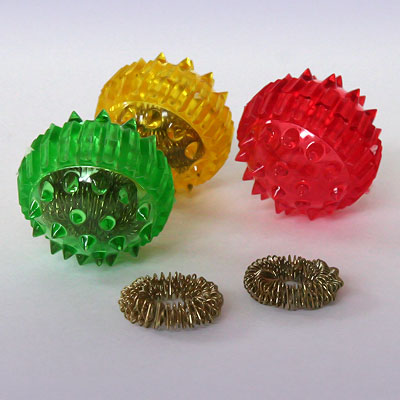 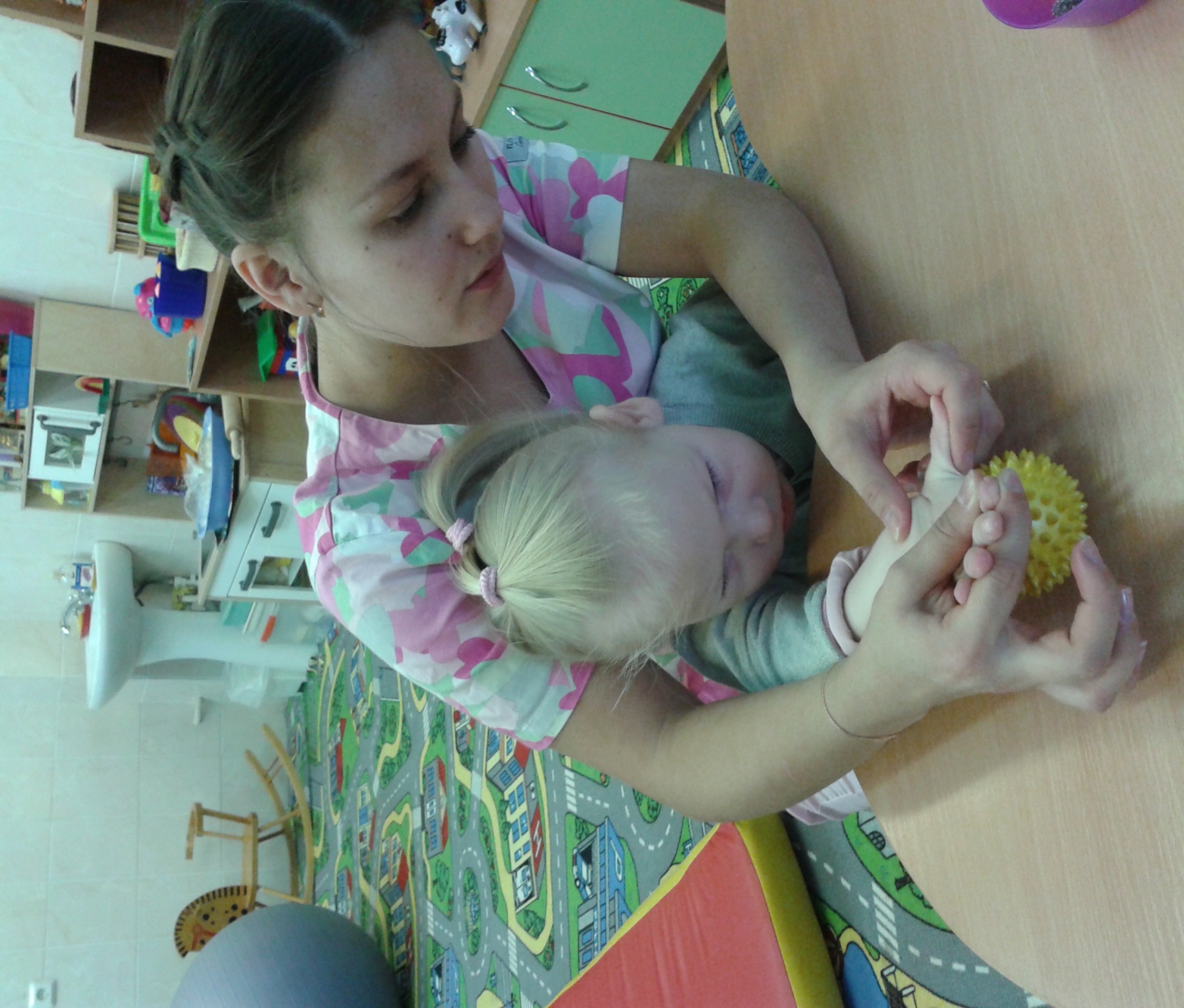 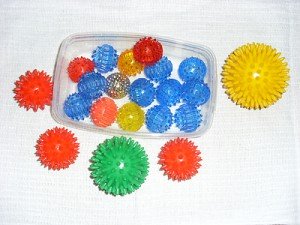 Спасибо за внимание!